Welcome!
Enter your name, title and affiliation into chat box.

Please mute yourself unless talking.

Enter your questions into the chat box.
COVID-19 Local Public Health School Leadership and Liaison GroupJune 11, 2021
Agenda for Today
Welcome

Summary of Recent COVID-19 Media Coverage
Alicia Zuniga, CDPH

Minor Consent for Contact Tracing
Shauna Olsen, CDPH

CDPH School Updates and Q&A
Dr. Naomi Bardach, CHHS, Safe Schools Team

Conclude
3
Summary of Recent COVID-19Media Coverage
In the news
Minor Consent for         Contact Tracing
CDPH Schools Update
CDPH interim testing guidance
Released on June 7, 2021
Summary: 
Fully vaccinated individuals do NOT need to undergo diagnostic screening testing in non-healthcare workplace settings;
Diagnostic testing should be considered for all individuals with symptoms or exposure to COVID-19; 
Health plans are required to pay for testing pursuant to federal requirements; and
Cadence if using screening: Weekly testing suggested if using PCR; twice weekly if using antigen.
https://www.cdph.ca.gov/Programs/CID/DCDC/Pages/COVID-19/Updated-COVID-19-Testing-Guidance.aspx
[Speaker Notes: Strategy: characterized by clear objectives, overarching decision-making and rationale for decision-making.  Guidance: how to test (types of tests, appropriate frequency for testing) and what do you do with the results afterwards.]
Additional K-12 school-specific language:

“In some settings (e.g., K-12 schools), screening testing can be used at a cadence of every 2 weeks or less frequently, to understand whether the settings have higher or lower rates of COVID-19 rates than the community, to guide decisions about safety, and to inform LHDs.”
CDPH interim testing guidance
https://www.cdph.ca.gov/Programs/CID/DCDC/Pages/COVID-19/Updated-COVID-19-Testing-Guidance.aspx
[Speaker Notes: Strategy: characterized by clear objectives, overarching decision-making and rationale for decision-making.  Guidance: how to test (types of tests, appropriate frequency for testing) and what do you do with the results afterwards.]
Testing Strategy vs. Guidance
[Speaker Notes: Strategy: characterized by clear objectives, overarching decision-making and rationale for decision-making.  Guidance: how to test (types of tests, appropriate frequency for testing) and what do you do with the results afterwards.]
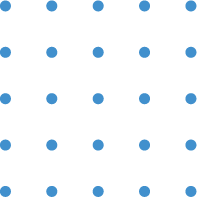 Testing Strategies and Approach for School Year 2021-22
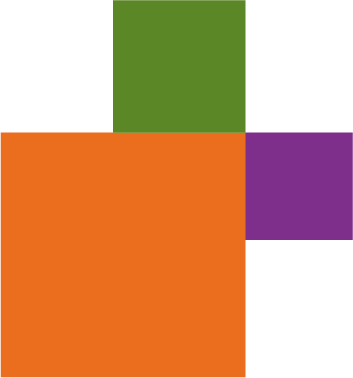 Overview of Approach to Schools in 2021-22
Out-of-school transmission
In-school transmission
Virus in School
Virus in Community
Masks
Ventilation
Hand Hygiene

Physical Distancing
Stable groups
Testing


Stay home when sick
Vaccines
Vaccines
Overview of Approach to Schools in 2021-22
Out-of-school transmission
In-school transmission
Virus in School
Virus in Community
Masks
Ventilation
Hand Hygiene

Physical Distancing
Stable groups
Testing


Stay home when sick
Vaccines
Vaccines
State and federal resources enables schools to use testing to support operations no matter what occurs
[Speaker Notes: Not mandated.  Never has been. Any appetite for mandating as we come out of the pandemic would be most likely focused on vaccines, since they are permanent game changer.]
Testing at the ready—Emergency Preparedness
For Ongoing Understanding and Assurance
For K-12 Operations—Keeping individual students and staff in school
For Outbreak Management and Prevention
“Testing is a tool”
[Speaker Notes: Testing is not mandated.]
*Consult and coordinate with local health department to decide when to implement these testing approaches. In the event of an outbreak, the state-supported programs can also provide additional testing capacity, via the Testing Task Force.
*Consult and coordinate with local health department to decide when to implement these testing approaches. In the event of an outbreak, the state-supported programs can also provide additional testing capacity, via the Testing Task Force.
*Consult and coordinate with local health department to decide when to implement these testing approaches. In the event of an outbreak, the state-supported programs can also provide additional testing capacity, via the Testing Task Force.
*Consult and coordinate with local health department to decide when to implement these testing approaches. In the event of an outbreak, the state-supported programs can also provide additional testing capacity, via the Testing Task Force.
*Consult and coordinate with local health department to decide when to implement these testing approaches. In the event of an outbreak, the state-supported programs can also provide additional testing capacity, via the Testing Task Force.
[Speaker Notes: Point to the possibility that testing in the community would also be available and a form of testing on tap.. 
Voluntary.]
[Speaker Notes: Calrify reflex PCR and antigen for public]
**Consult and coordinate with local health department to decide when to implement these testing approaches. In the event of an outbreak, the state-supported programs can also provide additional testing capacity, via the Testing Task Force.
Pooling
At-home testing
Right to recover programs
Strike teams
Innovations for the summer
TestingQuestions?
Effective June 15th
K-12 relevant pieces: 
Outdoors masks are not required for general population, regardless of vaccination status
Indoors masks are required for all K-12, regardless of vaccination status, pending upcoming CDC guidance on K-12 schools
CDPH face mask guidance Beyond the Blueprint
[Speaker Notes: Recommended outdoors in places where there is high or substantial transmission per CDC and close contact or prolonged exposure. Following the lead of the CDC re: outdoors and pending K-12 for more definitive masking guidance.]
CDPH Question & Answer
Discussion & Conclude
6/11/2021